7
Fractions
WALT:
Explore mixed numbers using pattern blocks.  
WILF:
Identify equivalent fractions
Form at least three equivalent fractions using pattern blocks. 
Create and draw a mixed number using pattern blocks.
You do
Equivalent Fractions
Use your mini-whiteboards to write two fractions that are equivalent to       : (use the GOLDEN RULE)
1
3
x4
x3
x2
1
2
3
4
=
=
=
6
9
12
3
x2
x3
x4
You do
Equivalent Fractions
Use the Golden Rule to find 3 equivalent fractions for these fractions:
4
__
1
__
8
3
3
1
__
__
4
4
2
2
__
__
6
3
We do
Equivalent Fractions
1
0
1
5
7
1
3
6
6
3
2
10
14
8
8
16
8
4
We do
Equivalent Fractions
1
0
1
5
7
1
3
6
6
3
2
10
14
8
8
16
8
4
Mixed Fractions
Remember that fractions are used to count a part of something. 
Mixed numbers are used when you need to count whole things AND parts of things at the same time. 
Let’s look at an example:


How many whole pizzas do I have?
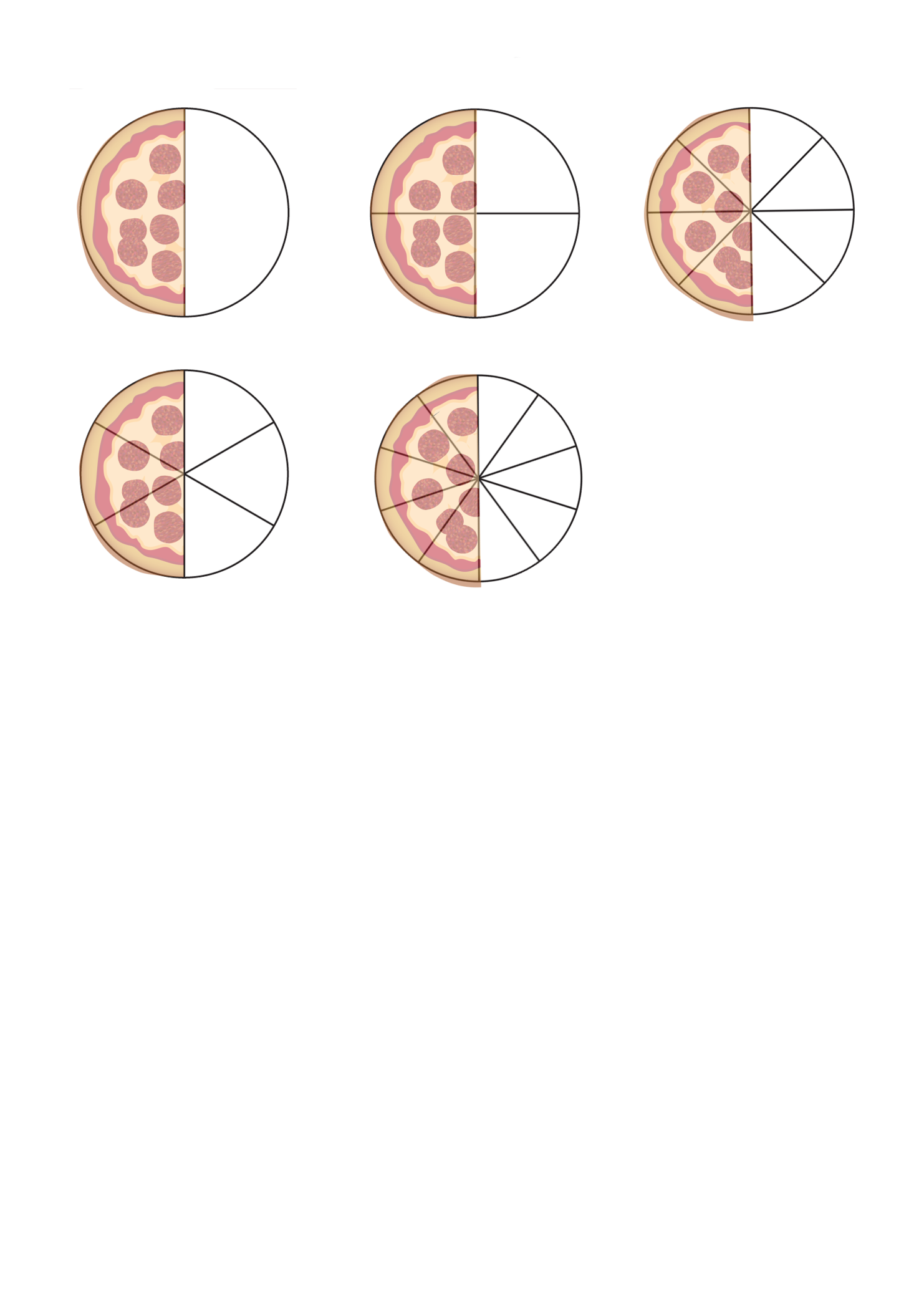 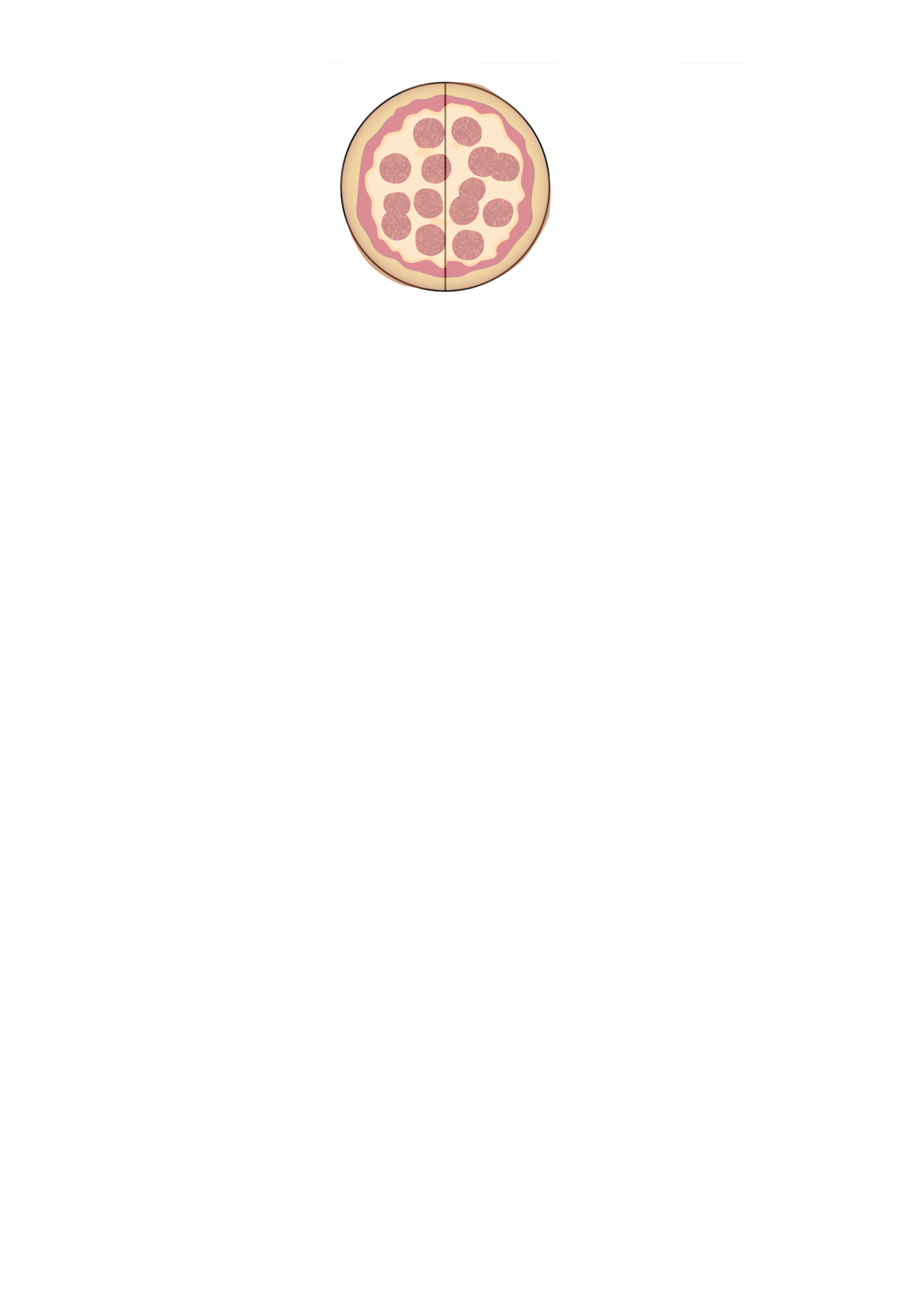 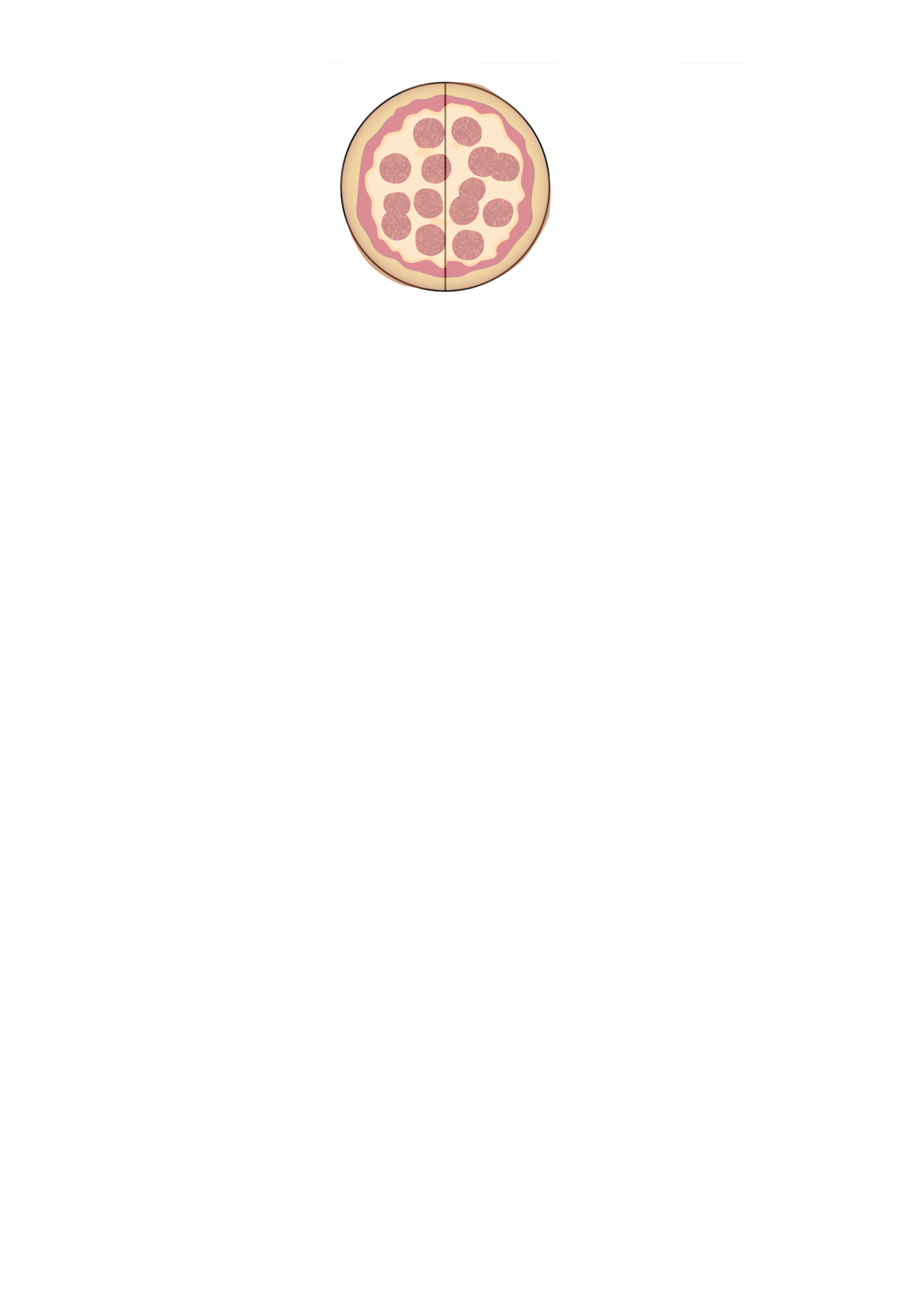 2 whole pizzas
So, I have 2 whole pizzas but I also have a part of another pizza. 
How would I write the last pizza as a fraction?
1
2
Mixed Fractions
So if someone had to ask me how much pizza I have left,
I would write:
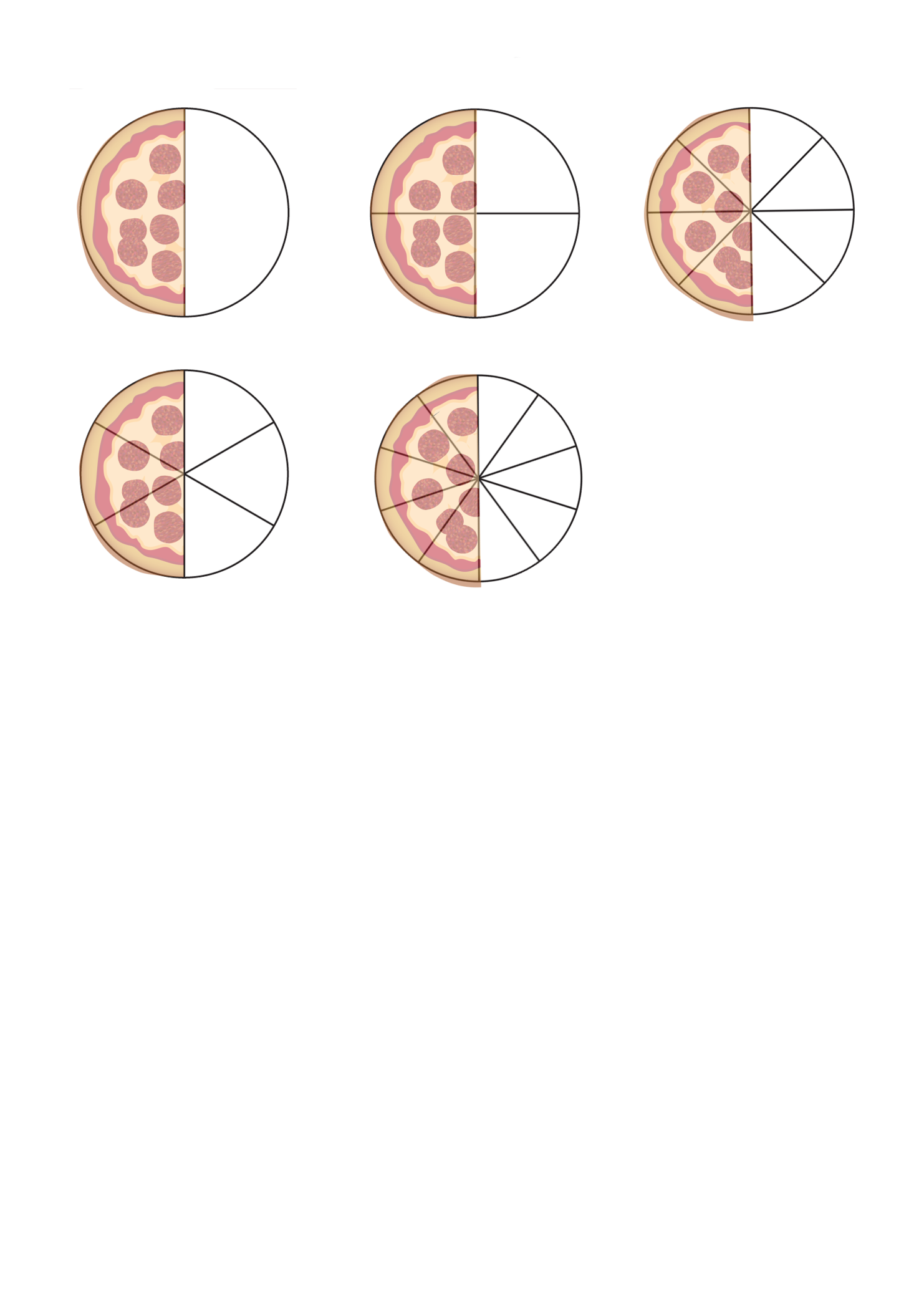 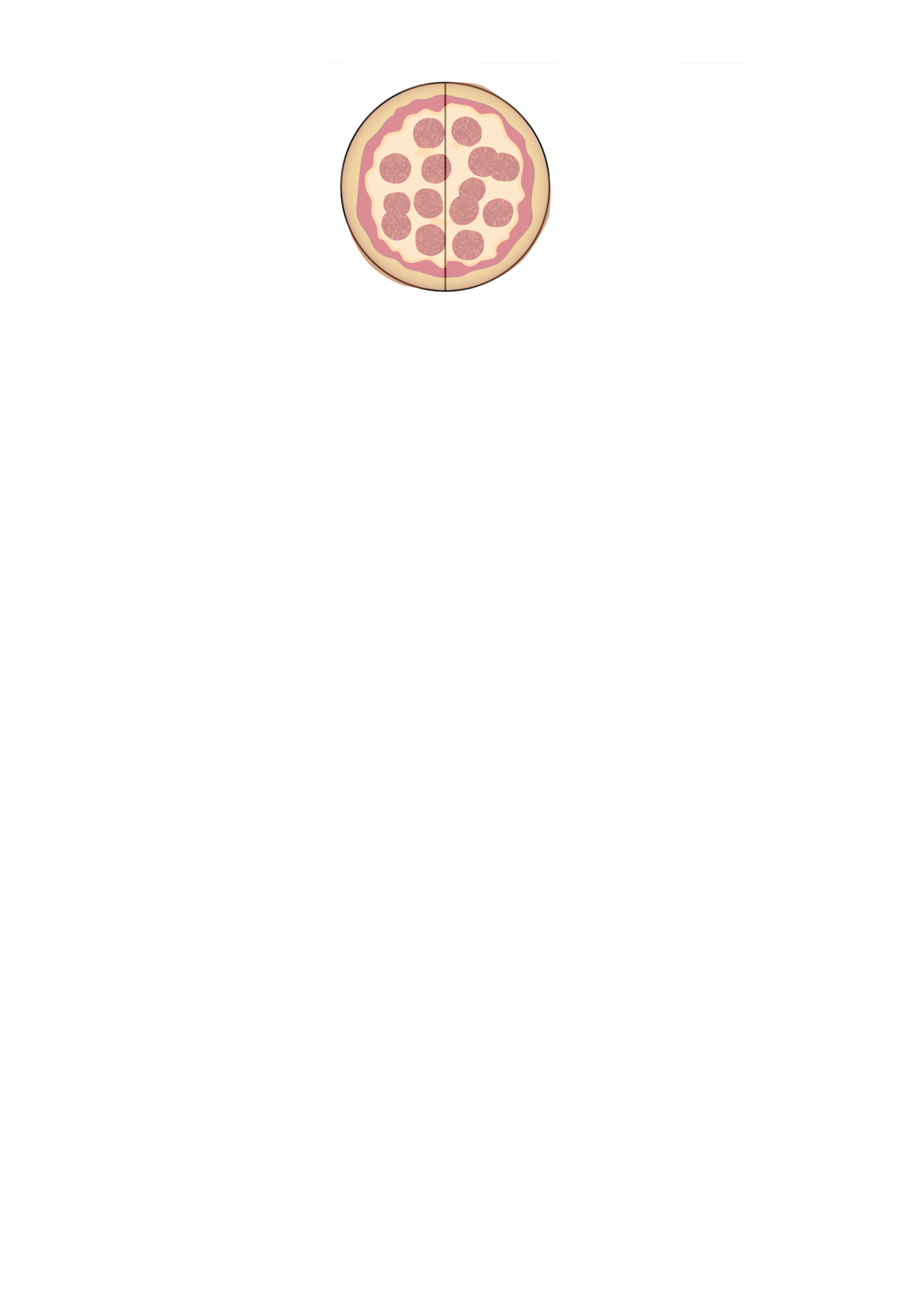 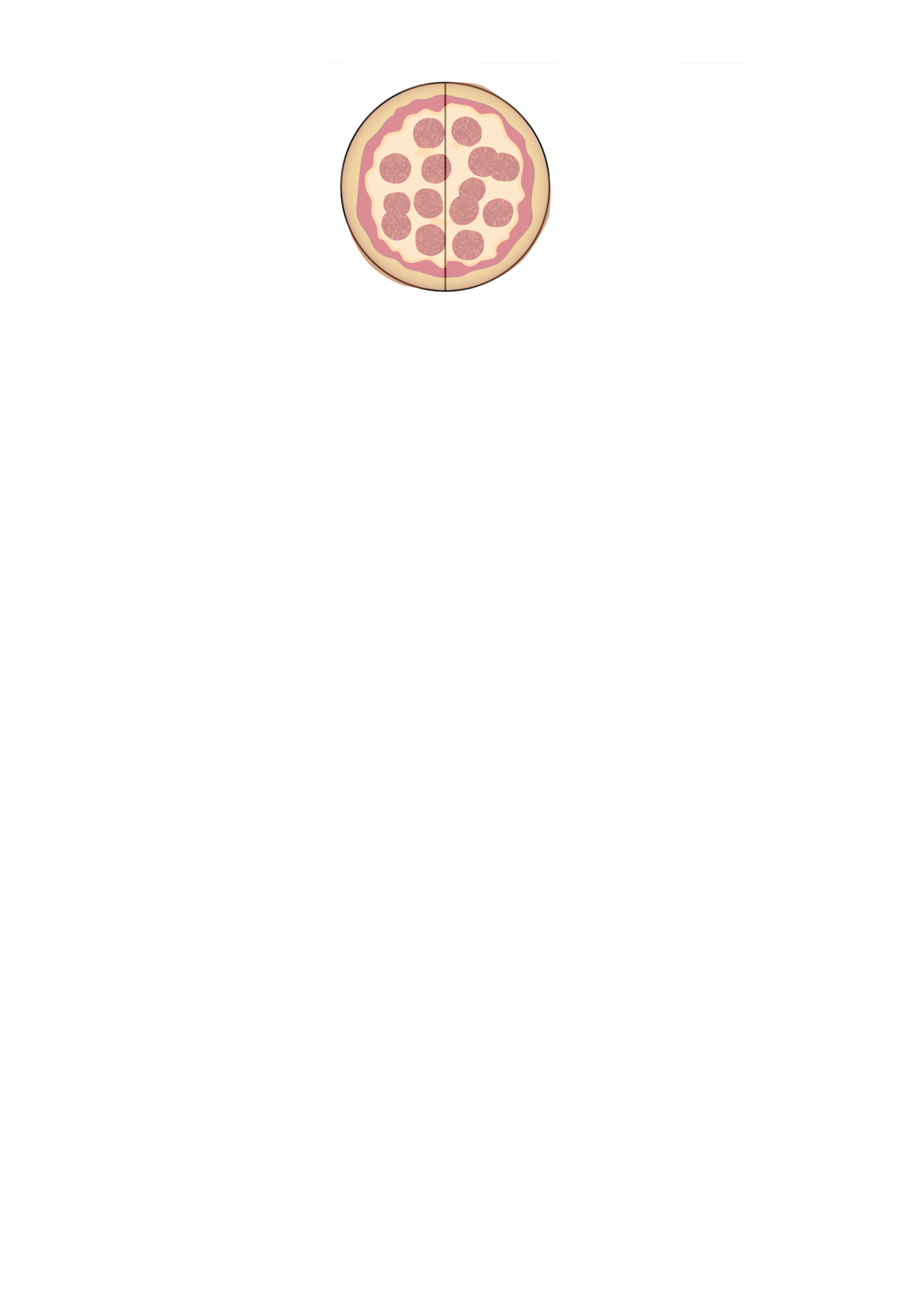 2
1
This is a mixed number
2
I have written a BIG 2
because this represents a
whole number.
pizzas
This is read as two and a half
We do
Mixed Fractions
1
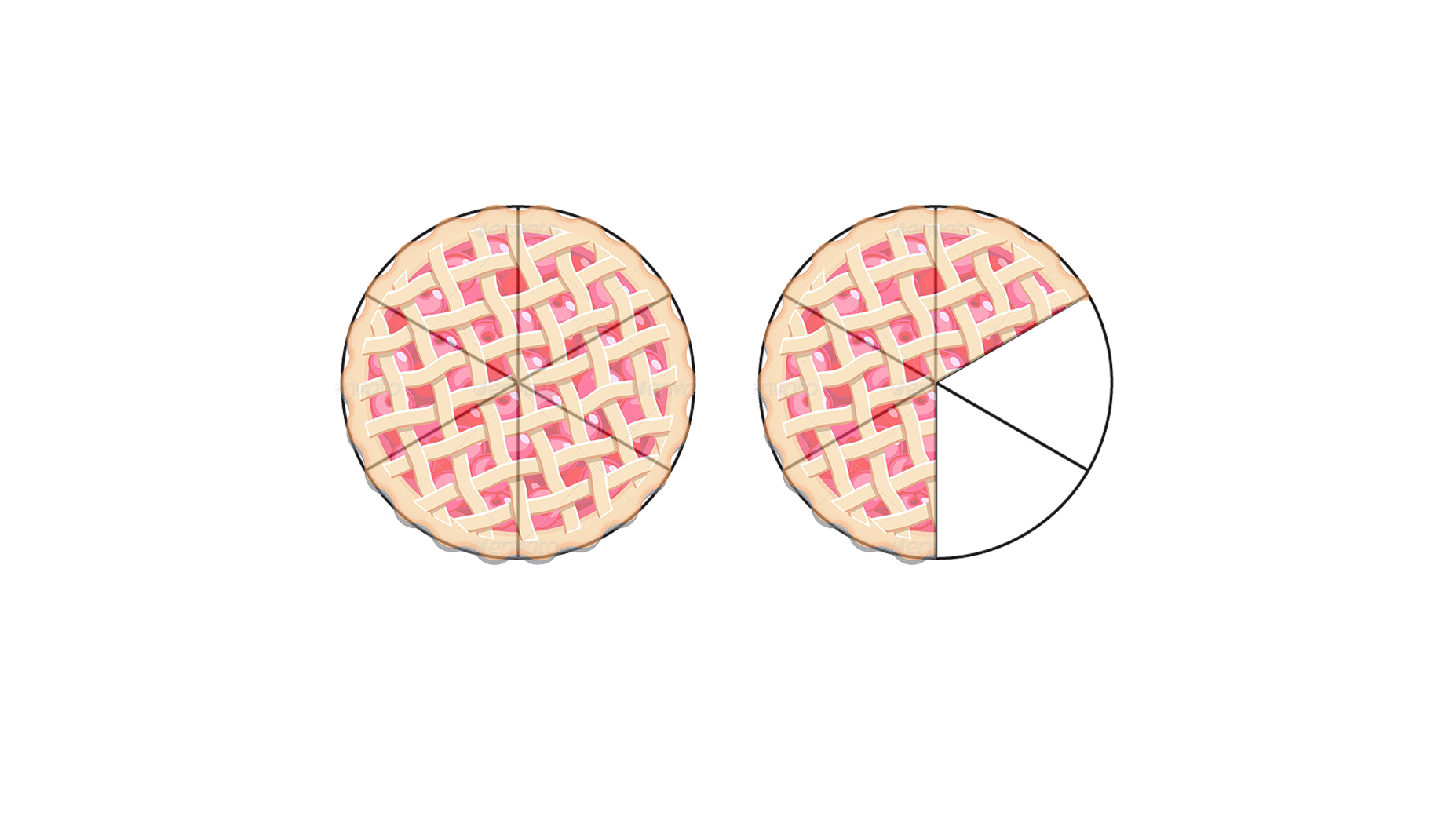 4
Let’s try some more examples: 
How much cherry pie do I have left?
6
This is read as
 one and four-sixths
3
4
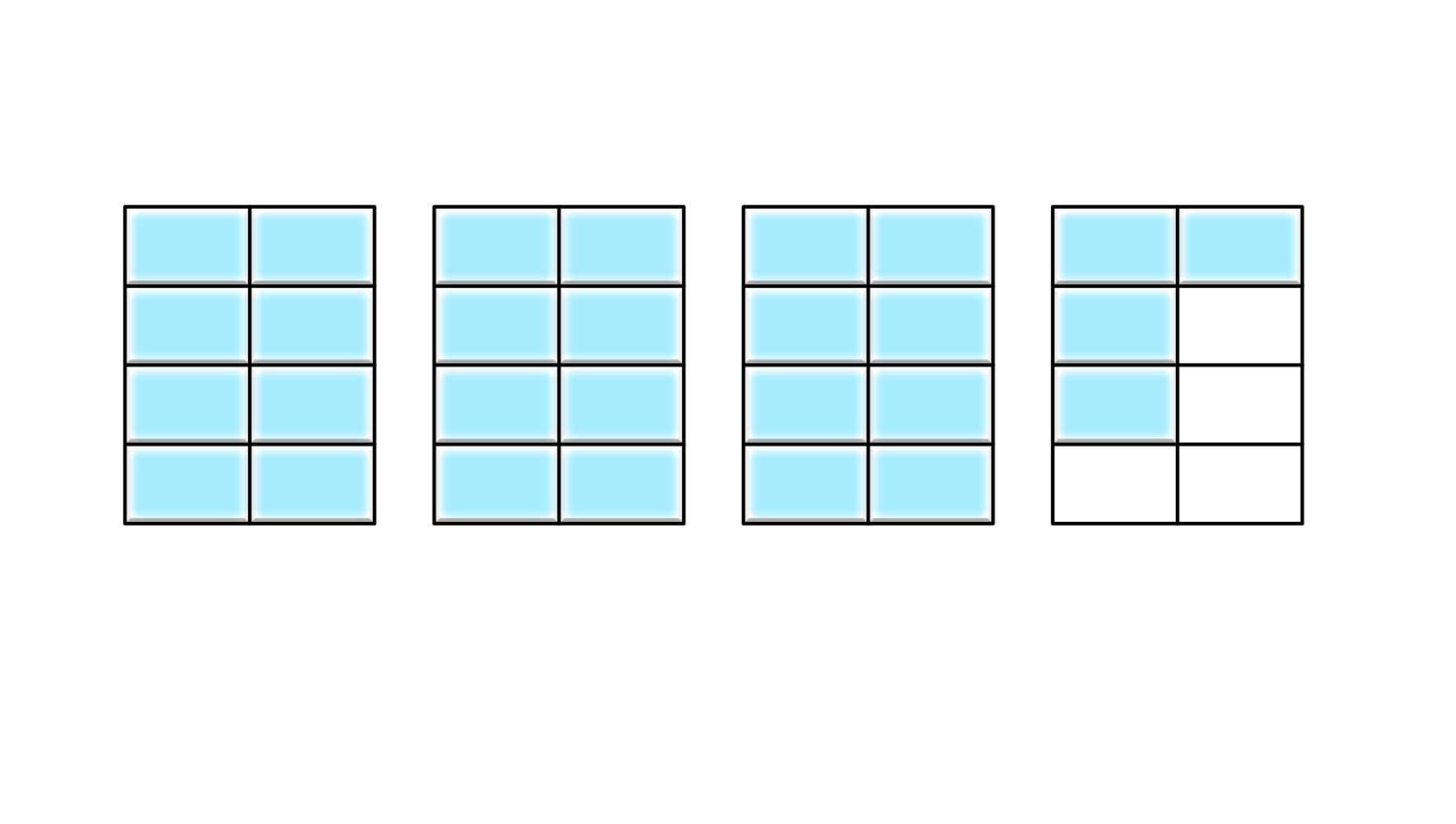 8
How many trays of ice do I have left?
This is read as
Three and four-eights
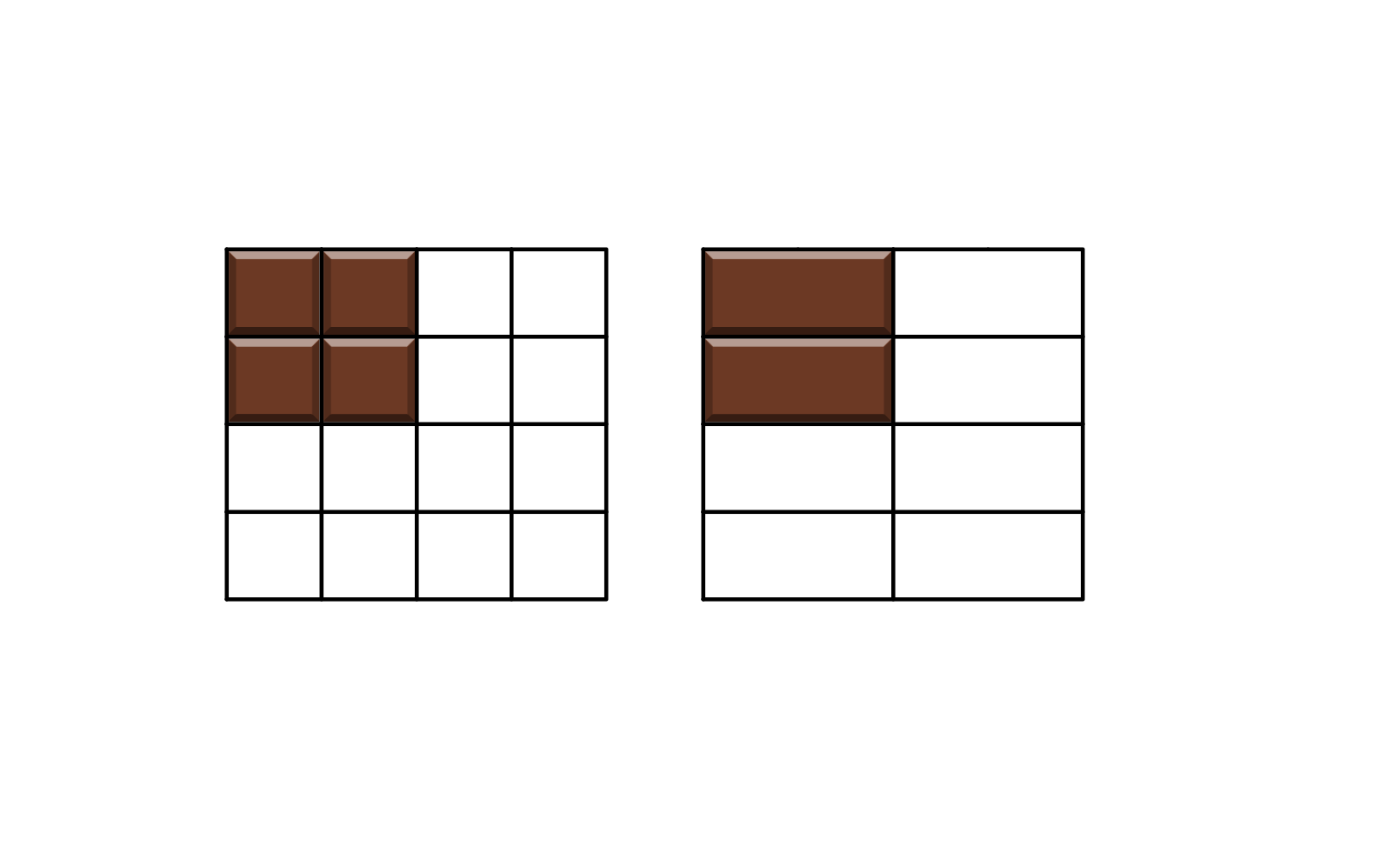 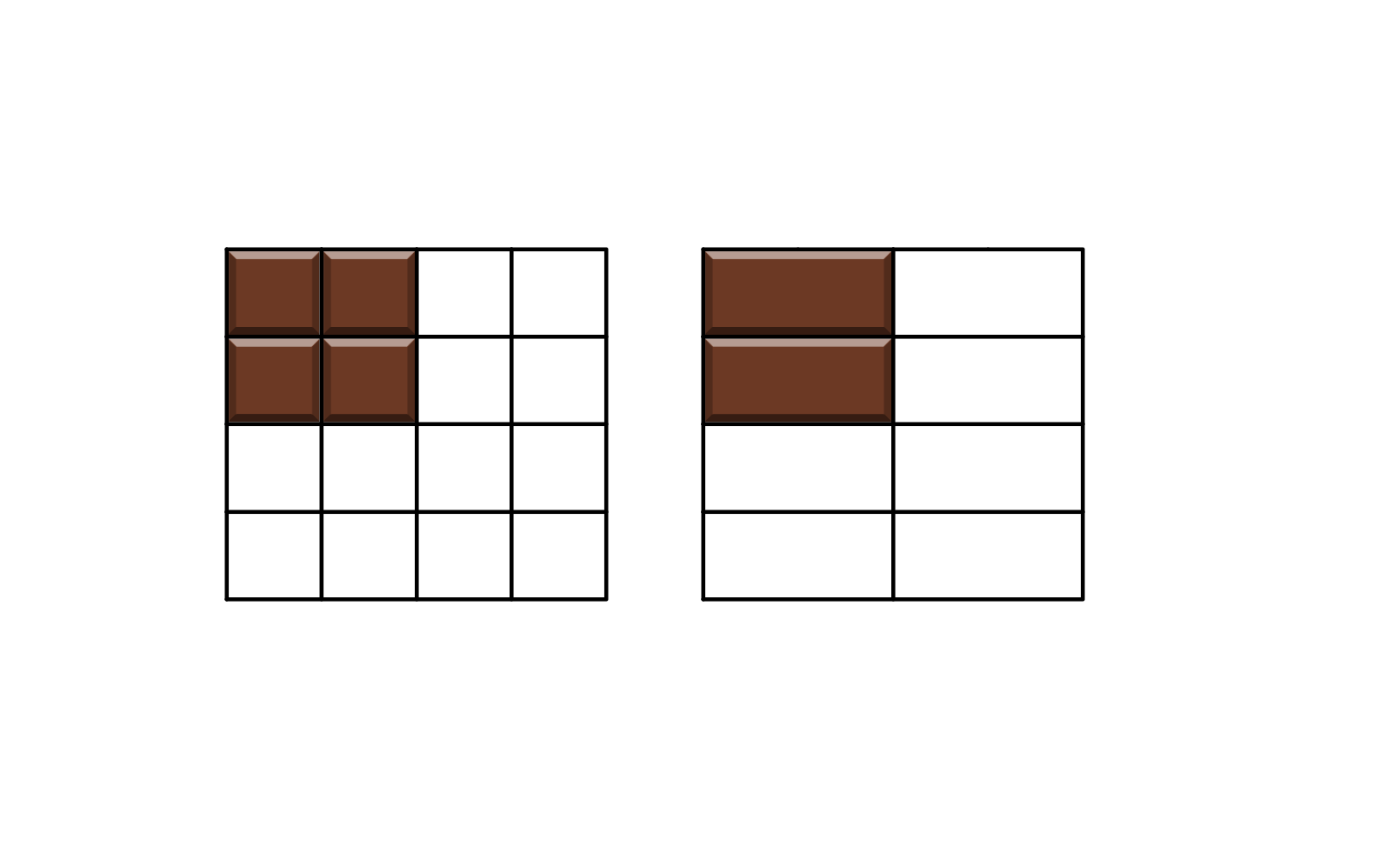 2
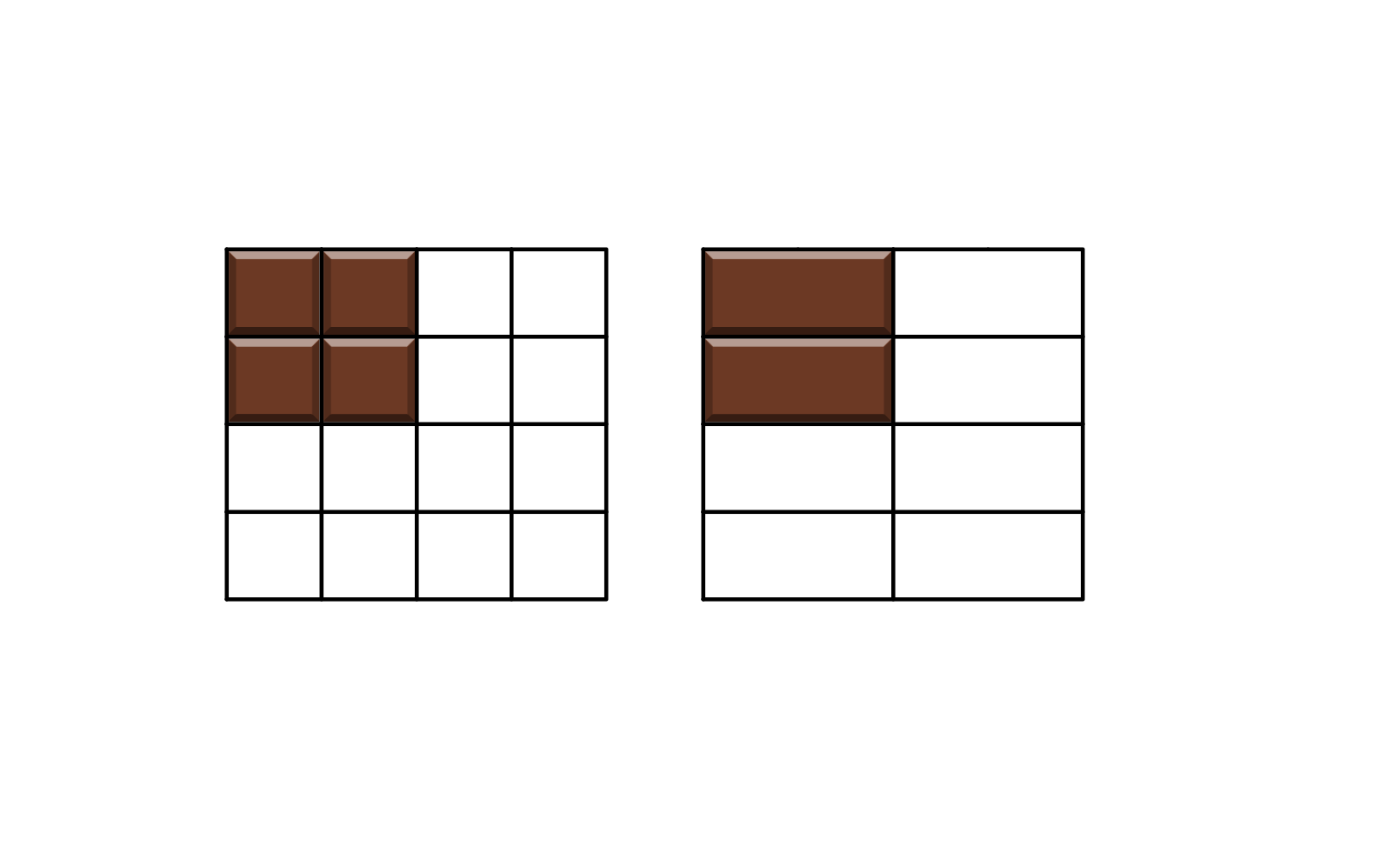 2
How many bars of chocolate do I have left?
4
This is read as
Two and two-quarters
We do
Mixed Fractions
Draw picture to represent these mixed fractions:
1
3
4
2
5
8
4
3
6
I do
Fractions on a Number Line
1
Draw a dot to show        on the number line.
2
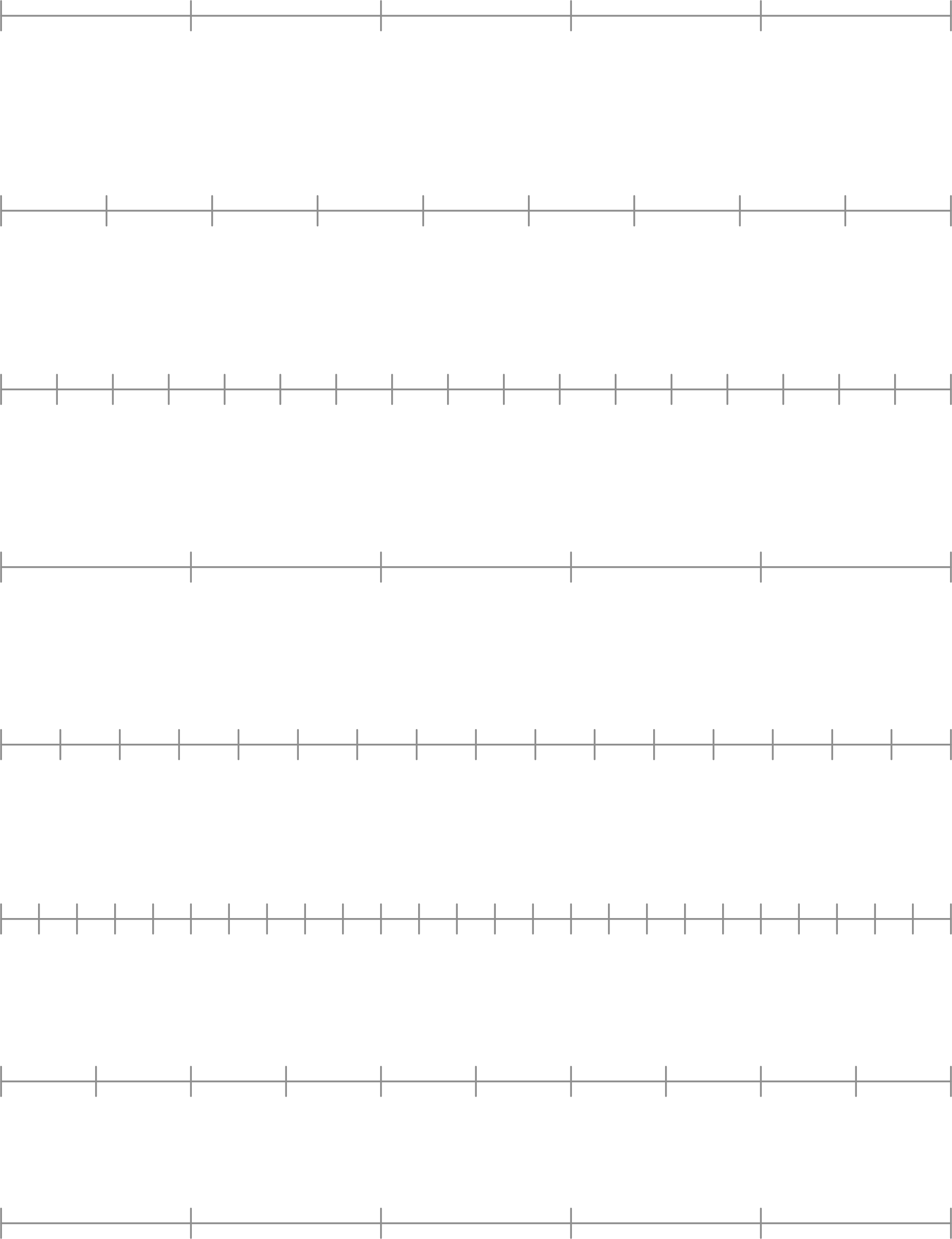 0
1
2
We do
Fractions on a Number Line
Draw a dot to show        on the number line.
3
4
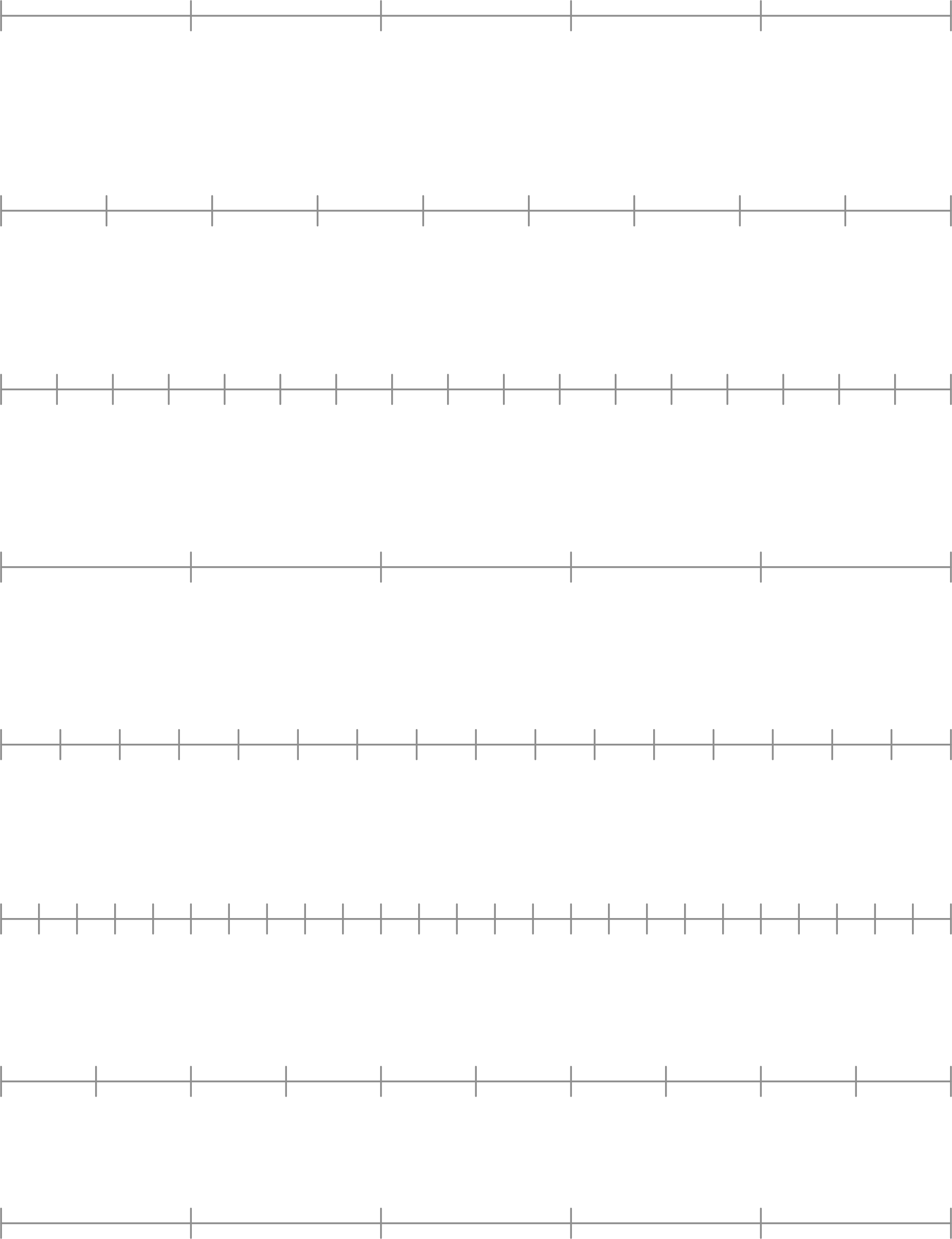 0
1
2
We do
Fractions on a Number Line
5
Draw a dot to show        on the number line.
8
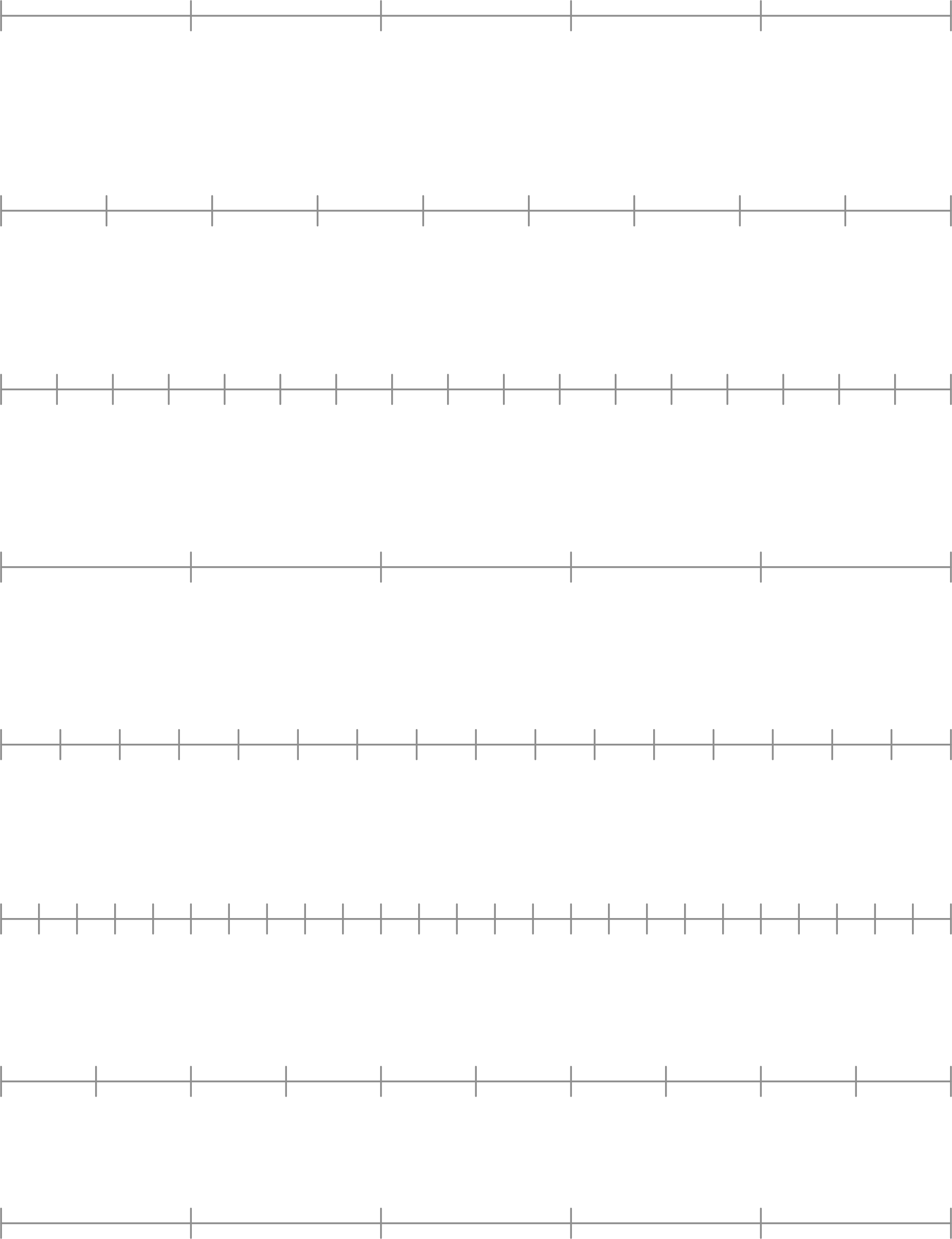 0
1
2
I do
Fractions on a Number Line
1
Draw a dot to show        on the number line.
1
2
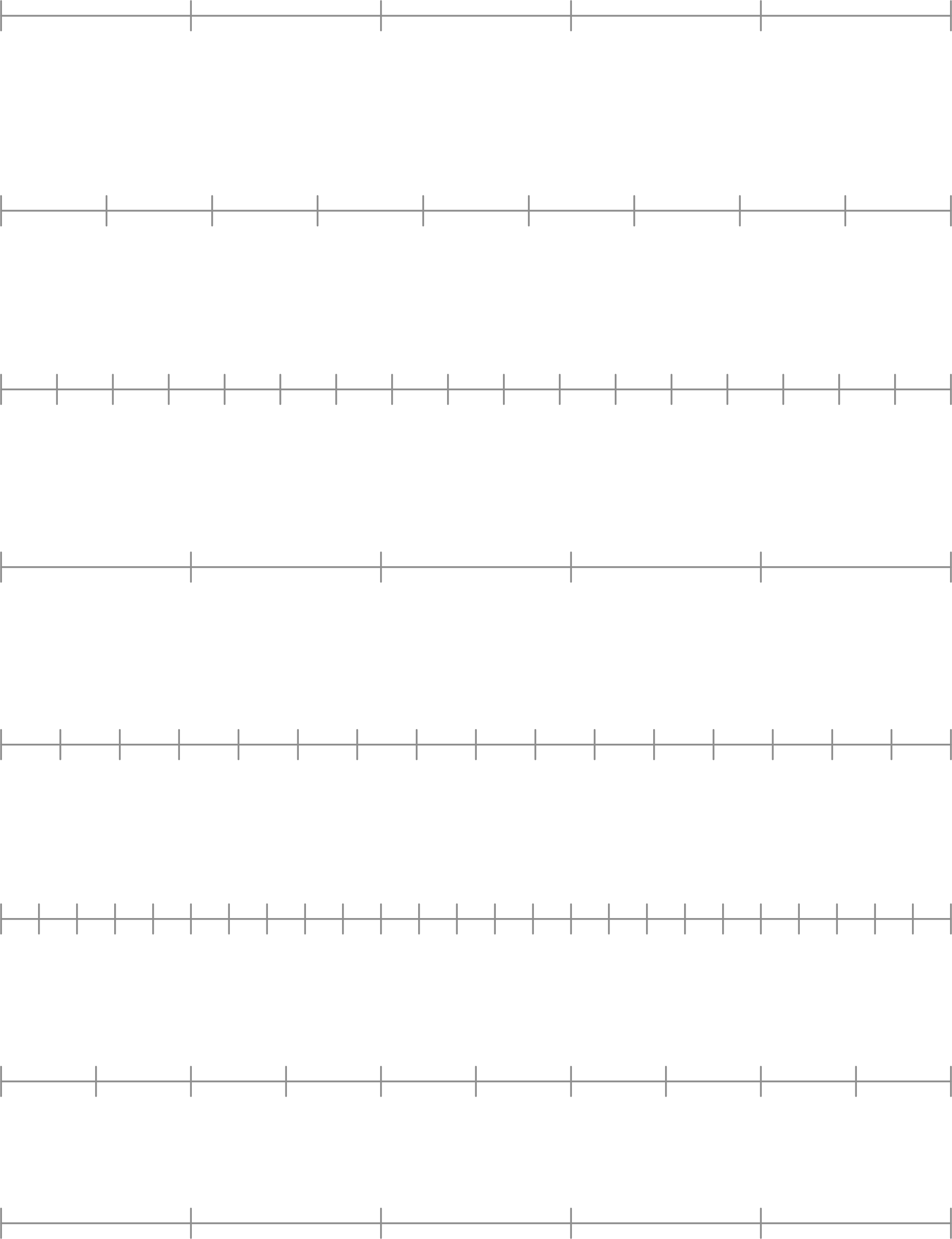 0
1
2
I do
Fractions on a Number Line
2
2
Draw a dot to show        on the number line.
5
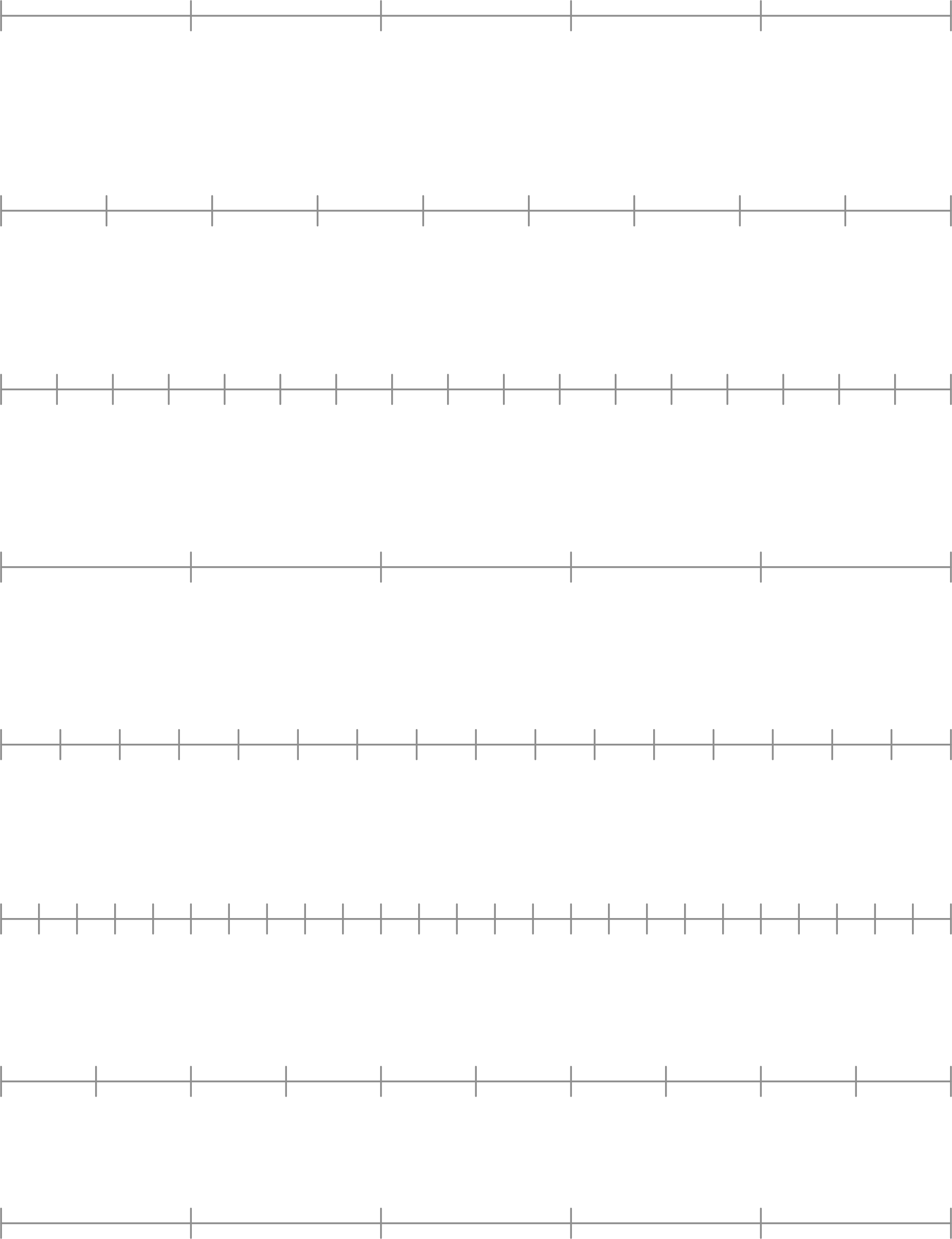 1
2
3
0
We do
Fractions on a Number Line
1
Draw a dot to show        on the number line.
3
6
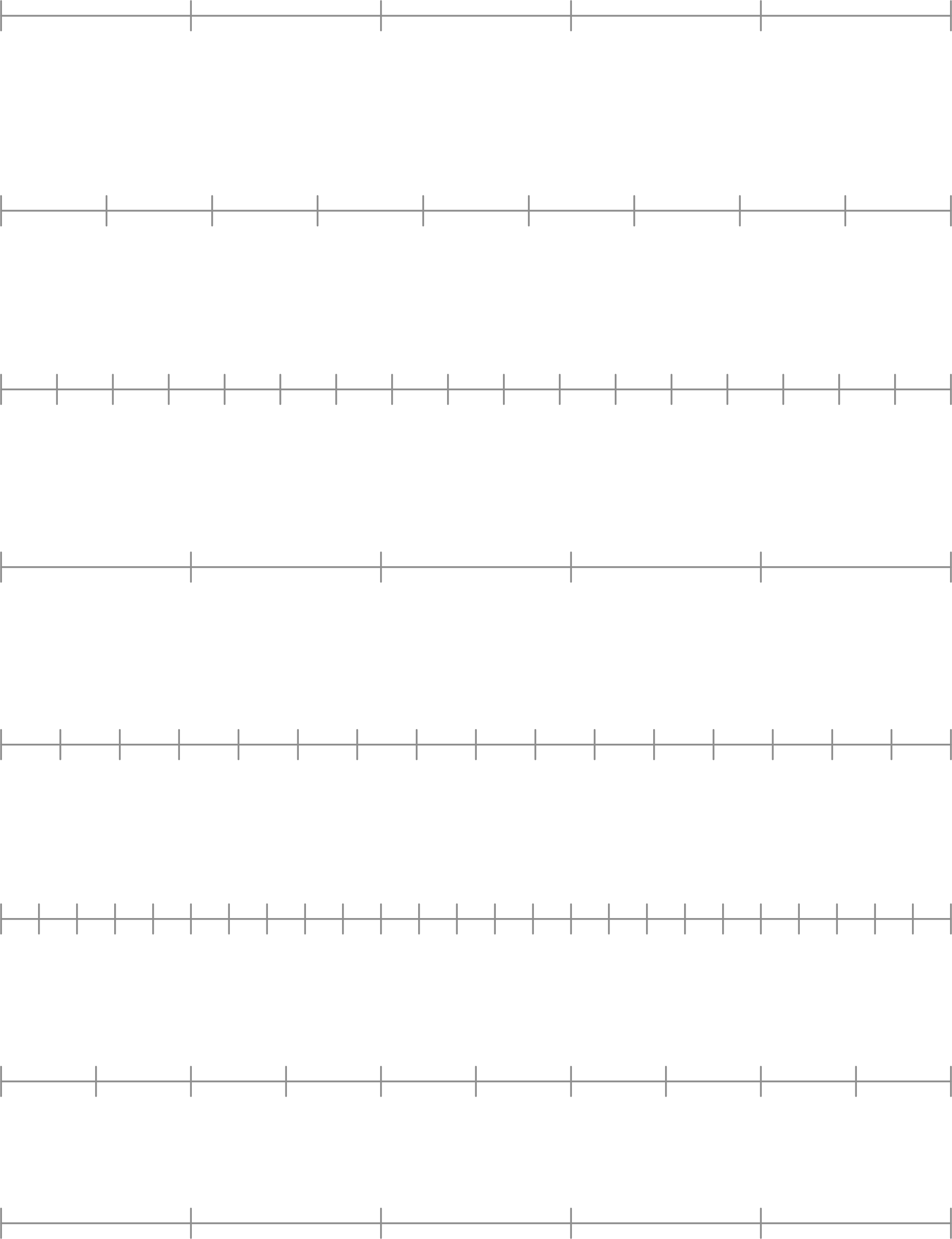 1
2
3
4
0
We do
Fractions on a Number Line
1
Draw a dot to show        on the number line.
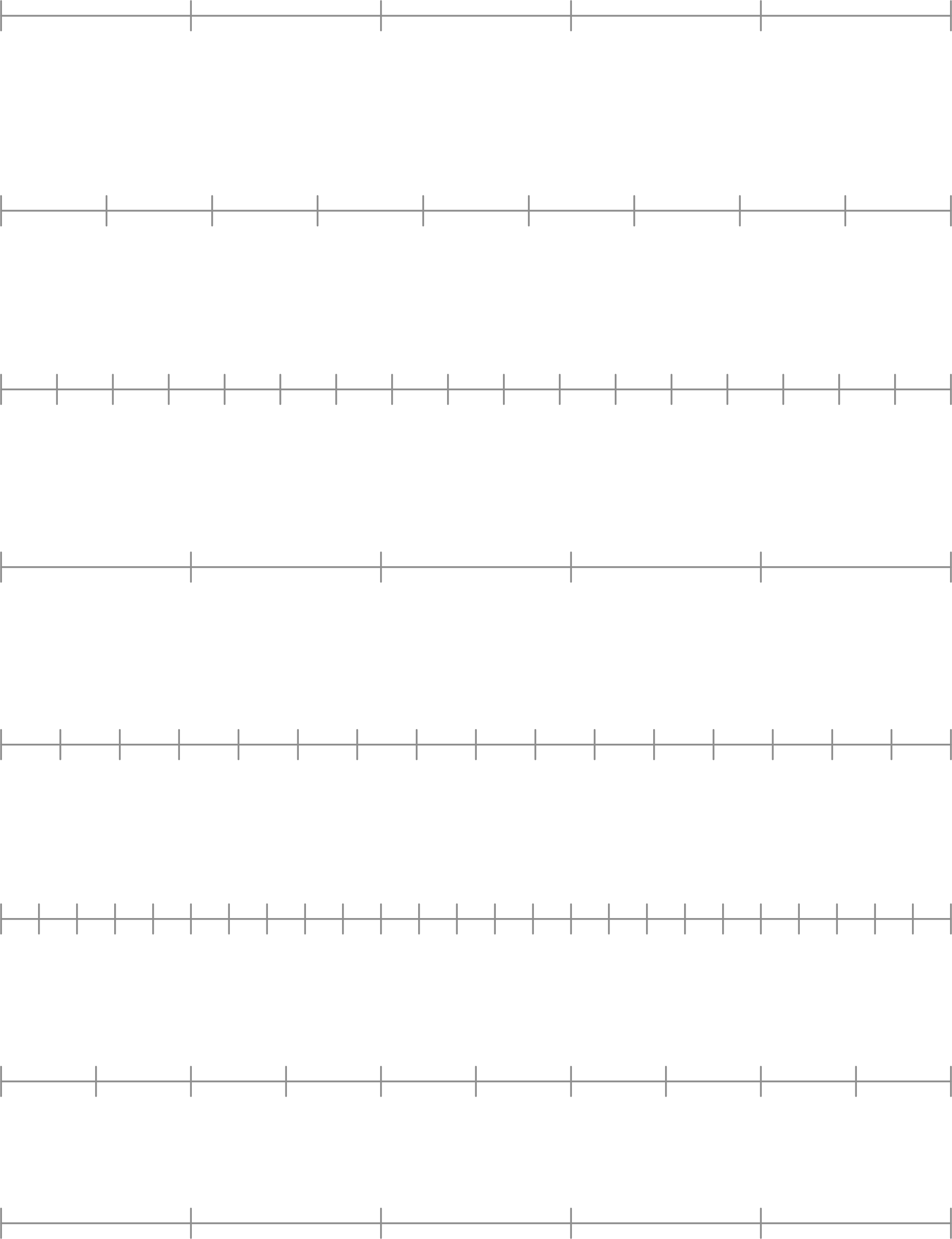 4
0
4
We do
Fractions on a Number Line
2
1
Draw a dot to show        on the number line.
6
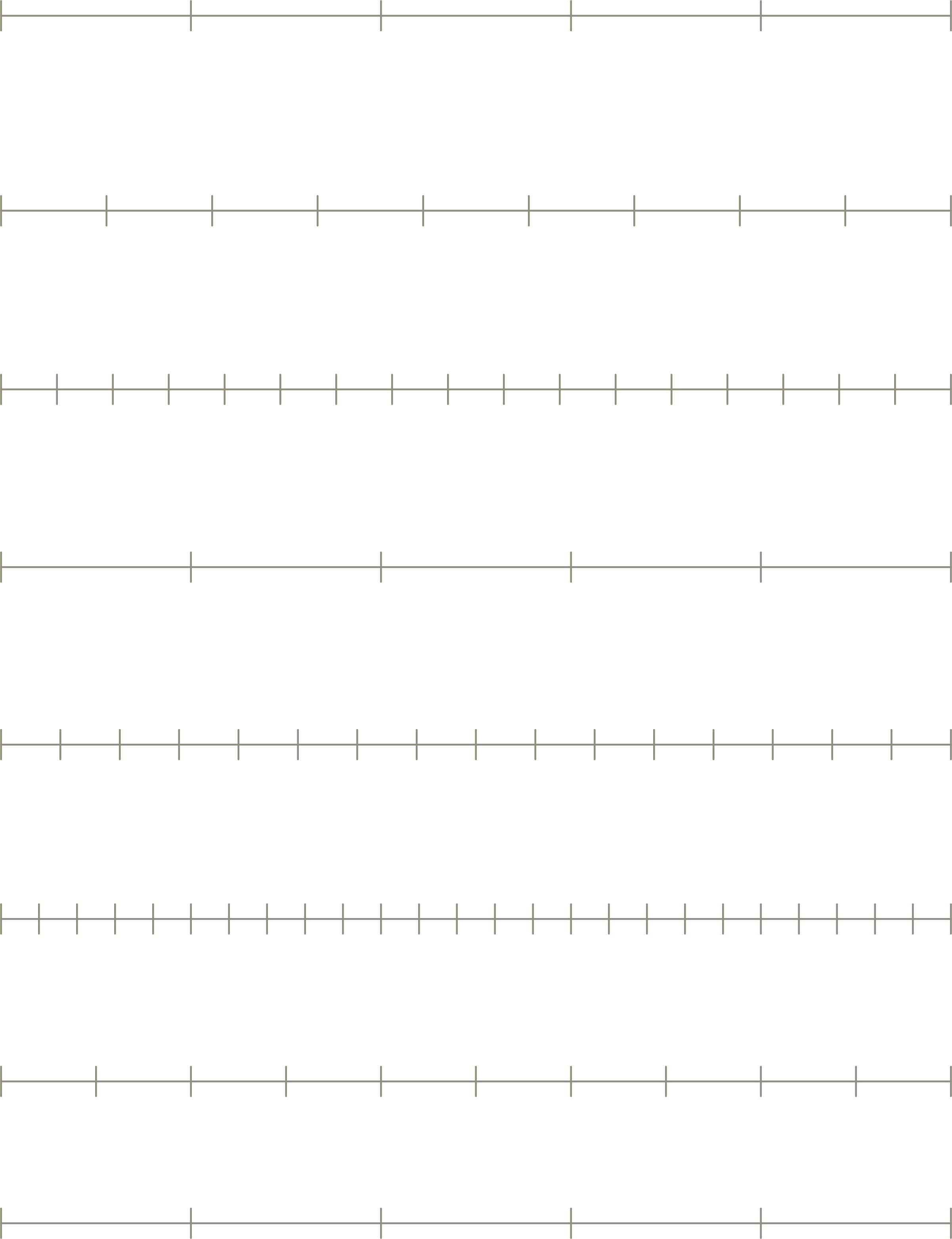 0
1
2
3
We do
Activity
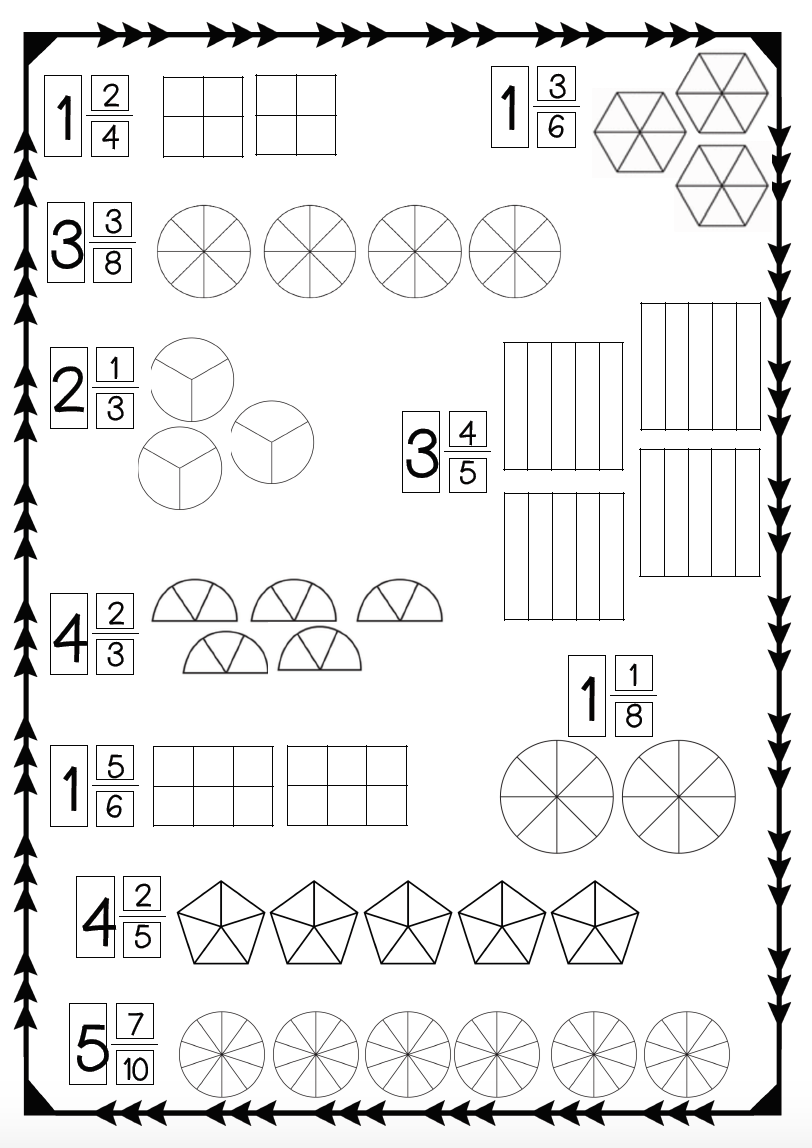 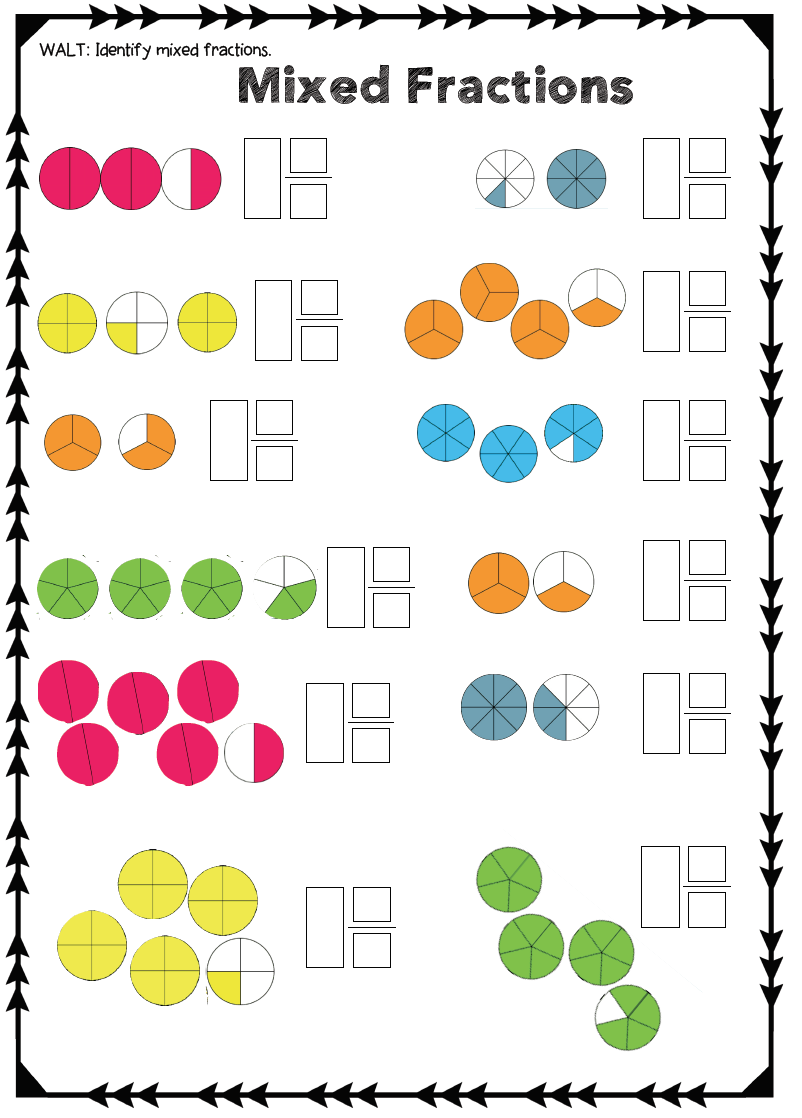